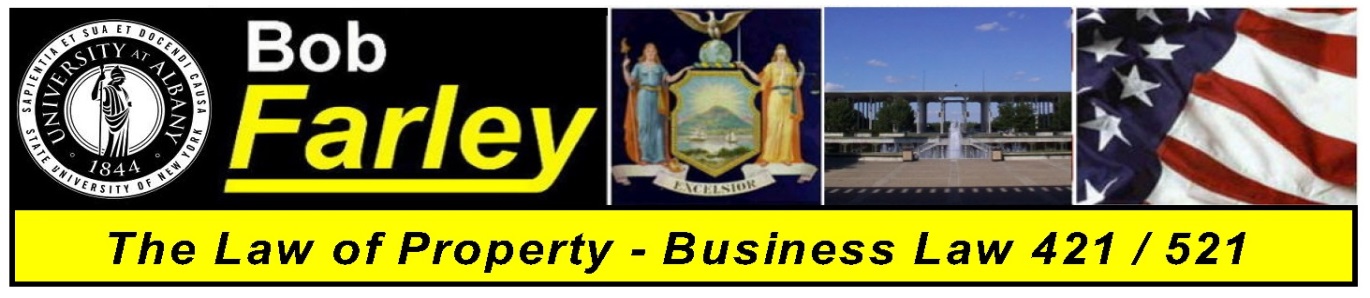 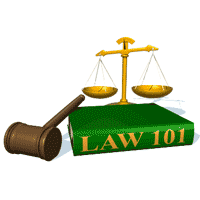 Slide Set Nineteen:
Real Property: Real Estate Conveyances and Security Interests
1
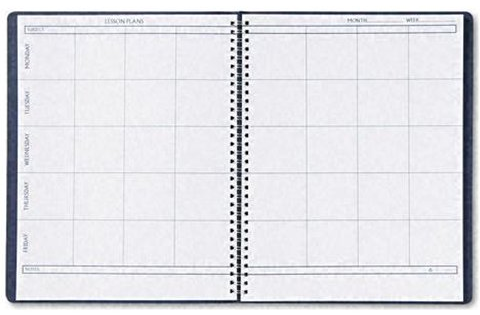 Last Time We Spoke About:
We Will Discuss:

	- Fixtures

	- Adverse Possession
	       - COACHEN
                   	1. Continuous,  
		2. Open,  
                 	3. Actual,  
		4. Claim of Right,  
		5. Hostile,  
		6. Exclusive, and  
		7. Notorious.
 
	- Non Possessory Interests
 	          - Easements
		- Profits
		- Covenants
		- Servitudes
2
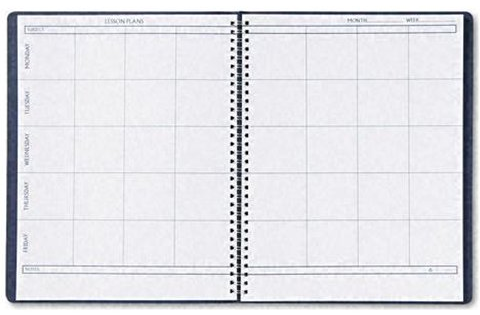 Tonight We Will Speak About:
We Will Discuss:

	- Conveyances

        - CMDR
	1. Contract,
	2. Mortgage,  
	3. Deed, and 
`	4. Recording

      - Who Wants to Be a Homeowner
3
Transfers, Conveyances and
	Security Interests
4
Transfers and Conveyances: 
  Generally:
                      Conveyances - CoMmanDeR
	There are four major factors to a transfer of real property.  They are:
Contract
Mortgage
Deed
Recording
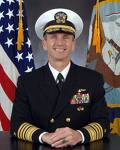 5
Part One:

                  Contracts
6
Transfers and Conveyances: 
The Contract:	
The foundation of a transfer of Real Property is the Contract.  Although the Deed is the modern day physical representation of the property, it is the Contract which most often provides the legal authority and basis for the transfer.

Today, Contracts for the sale of Real Property are most often modified forms, provided by a Realtor, or one of the party’s attorneys, which take effect after contingencies and attorney approval requirements have been satisfied.

Because of the Statute of Frauds, all such agreements for the sale of Real Property must be in writing and signed by the Party to be charged (See Section 5-701 (10) of the NY General Obligations Law.

Due to a need to enforce Specific Performance – Both Parties sign a Contract to purchase Real Estate
7
Transfers and Conveyances: 
The Contract:	

In the Contract, there is an implied warranty to transfer:

Marketable Title
	- Title (ability to pass ownership) is free from doubt
	- Free from Encumbrances (Mortgages, liens, easements, covenants, encroachments)

Although most contracts provide for the sale of the premises
	“as is”, a duty to disclose known defects has been upheld 
	by the courts and is now standard form in nearly all real estate
	contracts.  Active concealment by a seller is deemed fraud.

Sellers frequently now also add specific disclaimers of liability,
	particularly on expensive items like leaky foundations or roofs.
8
Transfers and Conveyances: 
The Contract:	
	Real Estate Agents:	

Most buyers find real estate through a Real Estate Agent:

 The Real Estate Agent is an “Agent” for the Seller.

 The Seller, by means of a written listing agreement, is liable for the
  Real Estate Agent’s Commission, usually between 6 to 7 percent
  of the sale value of the real property.

 Real Estate Agents are licensed by the State of New York .

 Real Estate Agents are sales people.  They make their income from
  making sales of real estate.  They work on commission.  Although
  they work for, and must represent, the Seller, they have a vested
  interest in making the buyer happy and enthusiastic about the
  purchase of the real property. 

 Because Real Estate Agents may represent many buyers, 
  they can offer one buyer several choices, 
  especially through the multiple listing service.
9
Part Two:

                  Mortgages
10
Transfers and Conveyances: 
The Mortgage:
 
The Mortgage is the Legal Instrument by which Real Estate can be Financed.  

A mortgage is both a loan contract and a lien

Elements of a Mortgage:
Must be in writing –Statute of Frauds

Must Describe the Land and the Parties

Like all contracts, they can have different terms (duration, interest rates and payment structures) but most clauses are both federally and state regulated, causing them to be highly uniform so they can be sold on the secondary mortgage market (Fannie Mae and Freddie Mac – Federal National Mortgage Association and Federal Home Mortgage Corporation).

Under Federal and State tax law, Home Mortgage interest is tax deductible.

Mortgage Interest Rates are front loaded so early payments are much more heavily interest than principal.  As a result a 15 year mortgage is far less costly due to a shorter term of interest payment than a 30 year mortgage. 

Mortgages are an exception to the Homestead exemption and can foreclose on tenants by the entirety because both owners would be required to sign mortgage.
11
Transfers and Conveyances: 
The Mortgage:
 	Types of Mortgages:

First and Second Mortgages – A property may contain more than one mortgage.  The first mortgage is the first in time (and usually the first in right).  The second or secondary mortgage (often a home equity loan) is financing on whatever is the amount between the amount of the first mortgage and the amount of the value of the home (i.e. the equity).

Amortized Mortgage – A mortgage for a specified term of years – usually 15 or 30 years – where the principal and interest are amortized over the period of the loan in equal payments.

Balloon Payment Mortgage - A mortgage for a specified term of years where after a period of equal loan payments, a single, large balloon payment is due upon the conclusion of the loan.

Assumed Mortgage – A mortgage taken by a previous owner of the property that is assumed (i.e. taken over) by a subsequent owner.

Purchase Money Mortgage – A mortgage loan made by the owner of the property to the purchaser of the property for a portion of the purchase price.
12
Transfers and Conveyances: 
The Mortgage:
 	Types of Mortgages Continued:

Prime Rate Mortgages – A mortgage made at market interest rates.

Fixed Rate Mortgage – A mortgage made at a rate of interest consistent and unchanging during the course of the loan.

Variable Rate Mortgage – A mortgage made at a rate of interest that fluctuates during the course of the loan (most often tied to prime rates or treasury bills plus a fee amount).

Convertible Mortgage - A variable rate mortgage convertible for a time period during the term to a fixed rate upon the payment of a fee.

Sub Prime Mortgage – A mortgage with a variable rate that begins at an interest rate below the prime rate.
13
Transfers and Conveyances: 
The Mortgage:
 	Mortgage Issues:

Due on Sale Clause – Most mortgages require the mortgage to be paid off in total upon the sale of the property.  An assumable mortgage is not due on sale.

Foreclosure – The right of the Mortgagor to repossess and sell the property for the mortgagee’s failure to provide payment of the mortgage pursuant to its terms.  Mortgagor is also entitled to collect a deficiency if one exists, or remit the balance if there is a surplus.


Government Sponsored Enterprises – There are two major Government Sponsored Enterprises (GSE’s) which purchase mortgages for resale on the secondary mortgage market.  
	
	- These entities include: 
          
	The Federal National Mortgage Association (Fannie Mae – Chartered 1938) and the Federal Home Loan Mortgage Corporation (Freddie Mac – Chartered 1970).  
	
	Because many banks no longer originate and service mortgages, the requirements issued by these GSE’s set the standards for underwriting most mortgages in the USA.
14
Part Three:

                       Deed
15
Transfers and Conveyances: 
The Deed:
	Generally
	
 
The Deed is the Legal Instrument by which the title to the Real Property is passed. 
(We no longer do livery of seizen) 

	Form and Content of the Deed:
Must be in writing –Statute of Frauds

Must Describe the Land and the Parties

Must provide “words of intent” – How the property is transferred and held – i.e. fee simple absolute or any terms of limitation.

Consideration is unnecessary, since the Deed merely represents the title and not the contract or agreement under which terms it is passed.

Seal and Attestation are also unnecessary, but can be required for recording.

A signature is required from the grantor. 

A grantee’s signature is not required even if it contains covenants as their acceptance of the deed is deemed acceptance of the covenants or limitations.
16
Transfers and Conveyances: 
The Deed:
	Delivery:

 A deed must be delivered and accepted to be effective.

Title to the real property passes upon effective delivery, as a result,
	returning it back to the grantor has no effect, since title has already
	passed.

Physical or manual (through the mail or courier) delivery is required

Delivery is presumed if handed to grantee, if delivery is acknowledged
	before a notary, by the person delivering the deed to the grantee, 
	or if the deed is recorded.
17
Transfers and Conveyances: 
The Deed:

	COVENANTS FOR TITLE AND ESTOPPEL BY DEED:

There are three types of deeds characteristically used to convey property
interests: 

The general warranty deed (contains five covenants for title as will be seen);

The special warranty deed (usually statutory – contains fewer and more limited assurances ), and
 
3.     The quitclaim deed (contains no assurances and merely releases whatever interest grantor may own). 

The major difference between these deeds is the scope of assurances (covenants for title) they give to the grantee and the grantee's successors regarding the title being conveyed.

Covenants for title must be distinguished from covenants for other than title (i.e., covenants running with the land used for private land regulation). "Covenants for title" is a self-contained topic
18
Part Four:

                  Recording
19
Transfers and Conveyances: 
Recording:
 
Recording is defined as:
	“The legal process whereby notice is provided to all people that the real property has been conveyed.”

At common law, in nearly all cases, priority was given to the grantee first in time.   First in Time has always legally been considered first in right. 

Thus, if A conveys a parcel of land to B and then makes an identical conveyance to C, B would prevail over C, on the theory that after the first conveyance A had no interest left to convey. (But this is dependent upon B recording the transaction).

Recording is the legal means by which a purchaser can prove that they were the first to purchase the property.
20
Transfers and Conveyances: 
Recording:
	Recording Acts:

Statutes known as "recording acts" require a grantee to make some sort of recordation so as to give "notice to the world" that title to certain property has already been conveyed, and thus to put subsequent purchasers on guard.  These statutes are in effect, in some form, in every state.

Basically, recording acts set up a system by which any instrument (a deed) affecting title to property located in a certain county, can be recorded in that county.  These acts seek to protect all subsequent Bona Fide Purchasers from secret, unrecorded interests of others.

The purpose of Recordation is notice.  Recordation is not essential to the validity of a deed, as between the grantor and grantee.  But it does protect the legal rights of the grantee as against subsequent purchasers.

Therefore, if the grantee does not record their instrument of conveyance, (the deed) they may lose out against a subsequent Bona Fide Purchaser.  The grantee, by recording, gives constructive (or "record") notice to everyone.  Proper recording thereby prevents anyone from becoming a subsequent BFP.
21
Transfers and Conveyances: 
Recording:
	Requirements for Recordation
	
1. What Can Be Recorded – Any Instrument Affecting an Interest in Land

	Practically every kind of deed, mortgage, contract to convey, or other instrument creating or affecting an interest in land can be recorded. 
	
	It should be noted: A judgment or decree affecting title to property can also be recorded. Moreover, even before judgment, where a lawsuit is pending that may affect title to property, any party to the action can record a lispendens (notice of pending action), which will effectively put third parties on notice of all claims pending in the lawsuit.

2. Grantor Must Acknowledge Deed

	Most recording statutes provide that, in order to be recorded, a deed must be acknowledged by the grantor before a notary public. 

	This requirement offers some protection against forgery. Problems may arise if the recorder records a deed that has not been acknowledged or has been improperly acknowledged.
22
Transfers and Conveyances: 
Recording:
	Requirements for Recordation
	
1) What Can Be Recorded – Any Instrument Affecting an Interest in Land
	Practically every kind of deed, mortgage, contract to convey, or other instrument creating or affecting an interest in land can be recorded. 
	It should be noted: A judgment or decree affecting title to property can also be recorded. Moreover, even before judgment, where a lawsuit is pending that may affect title to property, any party to the action can record a lispendens (notice of pending action), which will effectively put third parties on notice of all claims pending in the lawsuit.

2) Grantor Must Acknowledge Deed
	Most recording statutes provide that, in order to be recorded, a deed must be acknowledged by the grantor before a notary public. This requirement offers some protection against forgery. Problems may arise if the recorder records a deed that has not been acknowledged or has been improperly acknowledged.

	Mechanics of Recording

1) Filing Copy
	The grantee or her agent normally presents the deed to the county recorder, who photographs it and files the copy in the official records. These records are kept chronologically.

2) Indexing
	The recorder also indexes the deed to permit title searches. The usual indexes are the grantor-grantee and grantee-grantor indexes, which are arranged by reference
23
Transfers of Real Property

	Conveyance Exercise:
	  Who Wants To Be A Home Owner
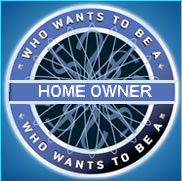 24
For next time – Read Assignments for Classes One to Twenty-Two on the Webpage. 
Questions???
25